RFHS / Dr. Gerald Niznick College of Dentistry
Poster Title – Use Strictly the Minimum Number of Words
Subtitle set in regular, lowercase and smaller font. Use Arial bold for title. Keep colours as is.
Author’s Name/s Goes Here, Author’s Name/s Goes Here, Author’s Name/s Goes Here
Address/es Goes Here, Address/es Goes Here, Address/es Goes Here
METHOD
Tips for making a successful poster
Re-write your paper into poster format ie.Simplify everything, avoid data overkill.
Headings of more than 6 words should be in upper and lower case, not all capitals.
Never do whole sentences in capitals or underline to stress your point, use bold characters instead.
When laying out your poster leave breathing space around you text. Don’t overcrowd your poster.
Try using photographs or coloured graphs. Avoid long numerical tables.
Spell check and get someone else to proof-read.
RESULTS
Importing / inserting files
Images such as photographs, graphs, diagrams, logos, etc, can be added to the poster.
To insert scanned images into your poster, go through the menus as follows: Insert / Picture / From File… then find the file on your computer, select it, and press OK.
The best type of image files to insert are JPEG or TIFF, JPEG is the preferred format.
Be aware of the image size you are importing. The average colour photo (13 x 18cm at 180dpi) would be about 3Mb (1Mb for B/W greyscale). Call MIU if unsure.
Do not use images from the web.

Notes about graphs
For simple graphs use MS Excel, or do the graph directly in PowerPoint.
Graphs done in a scientific graphing programs (eg. Sigma Plot, Prism, SPSS, Statistica) should be saved as JPEG or TIFF if possible. For more information call Wayne Foster IST Bannatyne campus.

Printing and Laminating
Once you have completed your poster, bring it down to IST  for printing. We will produce a 11x17 inch size draft print for you to check and proof read. The final poster will then be printed and laminated. 
Note: Do not leave your poster until the last minute. Allow at least 5 working days before you need to use it. 
Simply highlight this text and replace.

Cost
For poster-printing and laminating charges: Both the Fort Garry and Bannatyne Campuses offer poster printing services: http://umanitoba.ca/ist/production/
INTRODUCTION
First, check with conference organisers on their specifications of size and orientation, before you start your poster eg. maximum poster size; landscape, portrait or square.
The page size of this poster template is A0 (84x119cm), landscape (horizontal) format. Do not change this page size, MIU can scale-to-fit a smaller or larger size, when printing. If you need a different shape start with either a portrait (vertical) or a square poster template. 
Bear in mind you do not need to fill up the whole space allocated by some conference organisers (eg. 8ftx4ft in the USA). Do not make your poster bigger than necessary just to fill that given size.
CONCLUSION
For more information on poster design, scanning and digital photography, and image / file size, contact: 
Information Services & Technology
S206 Medical Services Building 750 Bannatyne Ave.
Winnipeg, Manitoba R3E 0W3
Tel. 204-789-3748
AIM
How to use this poster template
Simply highlight this text and replace it by typing in your own text, or copy and paste your text from a MS Word document or a PowerPoint slide presentation. 
Please stick to Arial in various weights (italic, regular, bold) and sizes to remain consistent with the new UM brand. For more information, please see the UM brand guidelines. 
The body text / font size should be between 24 and 32 points. Arial font. The title colour above is the designated Dentistry colour.
Keep body text left-aligned, do not justify text.
Please maintain even border of whitespace along edges.
Use the line separator if desired. Keep the same grey colour as the title.
The Rady Faculty of Health Sciences logo can be moved as long as it is aligned with the left hand edge with poster text or the right hand edge where it is currently placed. Please maintain a buffer of whitespace around the logo, as it appears now. Refer to the UM brand guidelines for more details.
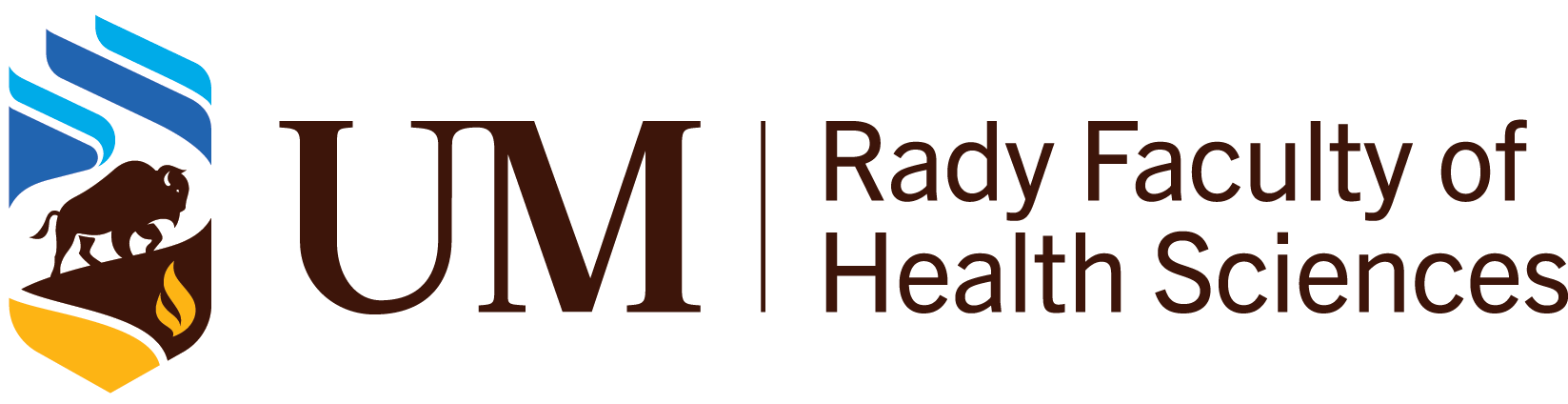 ACKNOWLEDGEMENTS
Just highlight this text and replace with your own text. Replace this with your text.